NAHEFFA Fall 2021 Conference:Rating Agency Panel on Higher Education and HealthcarePresenter: Sean M. WileySeptember 9, 2021
Copyright © 2021 by S&P Global. All rights reserved.
Agenda
General Overview of the Higher Education Sector
Key Credit Factors
What We’re Watching
Q&A
2
S&P Higher Education Ratings Universe
United Kingdom
4 public universities
Americas
445 US public and private universities
8 Canadian public universities
3 Mexican public universities
Australia
4 public universities
S&P rates over 450 universities globally
Source: S&P Global Ratings.
3
U.S. Higher Education Ratings Distribution
Source: S&P Global Ratings. Data as of September 3, 2021
4
U.S. Higher Education Ratings Distribution, 2015 vs. Today
2015 		              2021		     2015			2021
		
		     Public					         Private
Source: S&P Global Ratings. Data as of September 3, 2021
5
Outlook Distributions
May 1, 2019
October 15, 2020
September 3, 2021
Private Colleges  & Universities
Public Colleges & Universities
Source: S&P Global Ratings. Data as of  September 3, 2021
6
Rating Action Summary – YTD Through June 30, 2021
13
Negative Outlook  
Revisions
77
Ratings Maintained
40
Revised to 
Stable Outlook
13
Downgrades
6
New Ratings
5
Upgrades
3 Positive Outlook Revisions
7
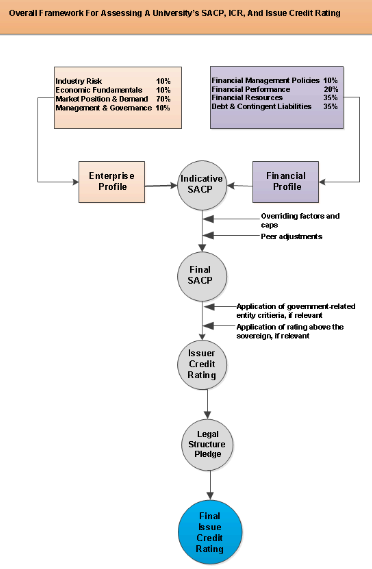 Key Credit Factors
Market Position and Demand
Ie. Selectivity, Matriculation, Retention, Enrollment Trends, Etc.

Management and Governance

Financial Performance
Ie. Operating Margin Trend

Financial Resources
Ie. Available resources compared to operations

Debt & Contingent Liabilities
Ie. Available resources compared to debt, MADS burden, Etc.
Source: Methodology: Not-For-Profit Public And Private Colleges And Universities. Jan. 6, 2016
8
U.S. Higher Education | What We’re Watching
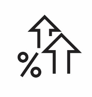 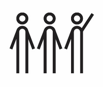 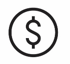 Use of Federal Stimulus

Filling holes created in pandemic or using $ to move forward?
Enrollment Levels 

Vaccinations, COVID and delta variant containment remain critical to in-person learning
Uneven Economic Recovery 

Varied state responses to the virus and disparate economic conditions
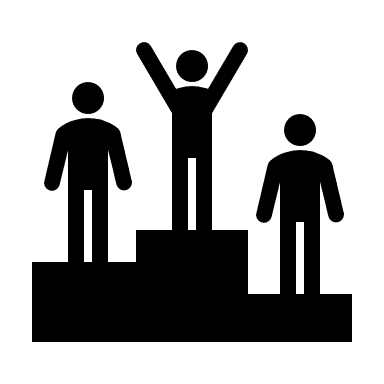 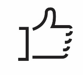 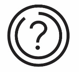 Financial Flexibility

More stable state budgets and federal funds provide greater  financial flexibility to offset COVID costs
Event risk 

Cybersecurity breaches, social unrest, governance scandals, can cause disruptions
Credit Quality Bifurcation

There are winners and losers across the
 industry
9
Q&A
Copyright © 2021 by S&P Global. All rights reserved.
Appendix
U.S. Higher Education Ratings DistributionFrom May 1, 2019 to Sep. 3, 2021
Source: S&P Global Ratings. Data as of  June 15, 2021
12
[Speaker Notes: HAVE NICK UPDATE 
Overview Of Sector Ratings
Our higher education ratings currently range from ‘AAA' to ‘B-'. Approximately 62% of our ratings range from ‘AA' to ‘A- ', and while 92% of the ratings currently carry a stable outlook, negative outlooks are outpacing positive outlooks approximately 1.5 to 1, highlighting increased pressures in the sector.]
Additional Resources
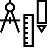 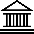 Additional Commentaries
'Back To School' Will Take On New Meaning This Fall
May 27, 2021

A New Dawn For Shuttered U.S. Nonprofits In 2021
May 13, 2021

A Tumultuous Year Presents A Major Test For U.S. Privatized Student Housing
March 8, 2021

U.S. Not-For-Profit Higher Education Sector Confronts An Unprecedented Loss Of Revenue And An Uncertain Recovery
May 15, 2020
2021 Higher Education Outlook
Outlook For Global Not-For-Profit Higher Education: Empty Chairs At Empty Tables
Jan. 20, 2021

Median Report
U.S. Public College Median Ratios
June 23, 2021

U.S. Private College Median Ratios
June 23, 2021

Rating Action Reports
U.S. Higher Education Rating Actions, First-Quarter 2021
April 13, 2021

U.S. Higher Education Rating Actions, 2020
January 28, 2021

Criteria
US Public Finance – Methodology: Not-For-Profit Public and Private Colleges and Universities
Jan. 6, 2016


S&P US Public Finance
https://www.spratings.com/us-public-finance
13
14
15
NON U.S. HIGHER EDUCATION ANALYTICAL TEAM
16
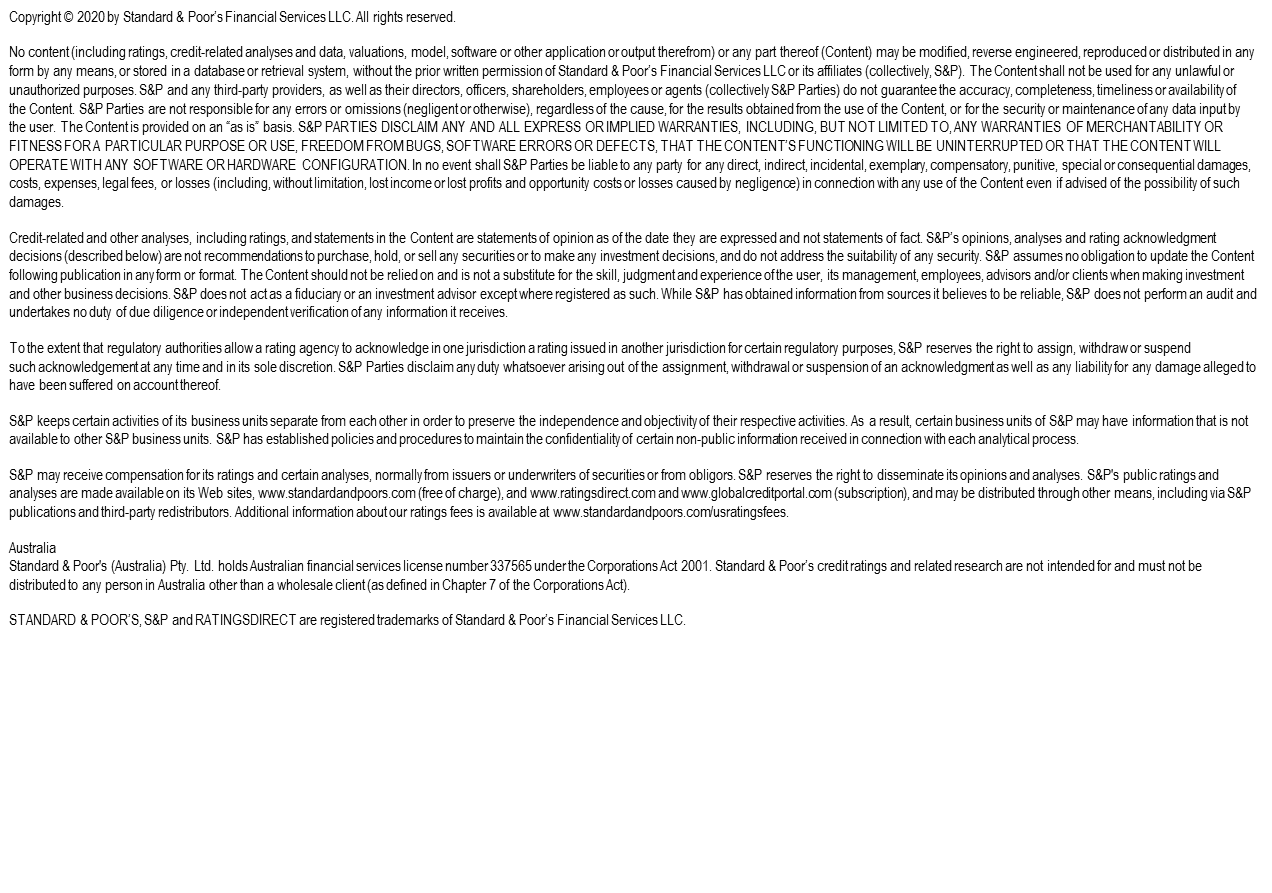 17